Metal Fiziği
Ders Notları
Prof. Dr. Yalçın ELERMAN
Ders İçeriği
Diamanyetizma
     - Langevin’in Diamanyetizma Denklemleri
      - Moleküllerin Diamanyetizması
Paramanyetizma
     - Langevin’in Paramanyetizma Denklemleri ve Curie Yasası
     - Paramanyetizmanın Kuantum Teorisi
     - Hund Kuralları ve Paramanyetik İyonlara Uygulanması
     - İletim Elektronlarının Paramanyetik Alınganlığı
Diamanyetizma ve Paramanyetizma
Serbest bir atomun manyetik momentinin 3 temel kaynağı vardır:
   Elektronun spini
   Elektronun çekirdek etrafındaki yörüngesel açısal momentumu
   Uygulanan manyetik alanla oluşan yörüngesel moment
   Bunlardan ilk ikisi mıknatıslanma paramanyetik, üçüncüsü ise diamanyetik katkıda bulunur.
Hidrojen atomunun 1s temel düzeyinde yörüngesel moment sıfırdır. Toplam manyetik moment elektronun spini ile küçük bir diamanyetik moment oluşturur.
Helyum’un 1s2 düzeyinde ise yörünge ve spin manyetik momentleri sıfırdır. manyetik momenti, dış alanın oluşturduğu diamanyetik moment oluşturur.
    Herhangi bir atomun dolu elektron tabakalarında, yörünge ve spin momentleri sıfırdır.
    Mıknatıslanma (M), birim hacim başına manyetik moment olarak tanımlanır.
(C.G.S)
Manyetik alınganlık (birim hacim) χ olarak gösterilir. Burada B makroskopik manyetik alan şiddetidir. 
    Her iki birim sistemde χ birimsiz bir sayıdır.
    χ manyetik alınganlığı, birim kütle veya mol başına da tanımlanmaktadır. Molar manyetik alınganlık χM olarak tanımlanır.
    Tüm maddeler manyetik alınganlıklarına göre sınıflandırılırlar.
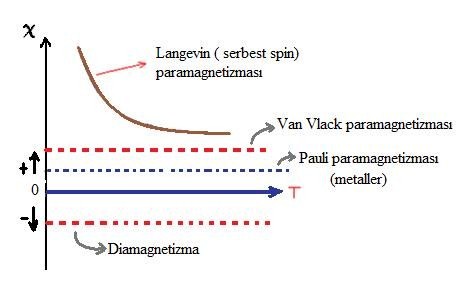 Langevin’in Diamanyetizma Denklemleri
Diamanyetizma, elektrik yüklerinin uygulanan manyetik alandaki yönelimleriyle ilgilidir. Bu olay, elektrikteki Lenz kanununun bir benzeridir.
     Bir elektrik devresinde akı değişince indüksiyonla oluşan akım, akı değişimine karşı koyacak yöndedir.
     Dirençsiz bir devrede, bir süper iletkende veya atom içindeki bir elektron yörüngesinde ise oluşan akım, alan ne kadar uygulanırsa o kadar süre kalır. 
     İndüksiyon akımının meydana getirdiği manyetik alan, uygulanan alanla zıt yönlüdür.
(C.G.S)
Çekirdek etrafında dönen elektronun hareketini incelersek, başlangıçta çekirdek etrafında sıfır olan elektron akımı, B manyetik alanının uygulanmasıyla çekirdek etrafında net bir elektrik akımı oluşur. Bu akım manyetik momenti oluşturur. manyetik moment ise uygulanan alanla zıt yöndedir.



     Meydana gelen akım:
İçinden I akımı geçen bir telin µ manyetik momenti;  “I x (Telin yüzeyi)” olarak verilmektedir. Yarıçap ρ ise yüzey πρ2 olarak yazılmaktadır. Buna göre manyetik moment:
(C.G.S)
< ρ2 > = < x2 > + < y2 >
veya en genel olarak
< r2 > = < x2 > + < y2 > + < z2 >
Atom, küresel simetriye sahip olduğundan;  
< x2 > = < y2 > = < z2 > = (1/2)< ρ2 >
< r2 > = (3/2)< ρ2 >
Buna göre birim hacim başına manyetik alınganlık;
N: Birim hacim başına atom sayısıdır.
(C.G.S)
Bunlar klasik olarak elde edilen LANGEVİN SONUÇLARI’dır.
   Yalıtılmış bir atomun diamanyetik alınganlığının hesaplanmasında en önemli sorun, atom içindeki elektron dağılımından giderek <r2> nin hesaplanması problemidir.
Bu dağılım kuantum mekaniğinde hesaplanabilir. Nötral atomlar içinde, deneysel olarak en kolay soygaz atomları için bulunmuştur.
Moleküllerin Diamanyetizması
Moleküllerde, uygulanan alanın doğrultusu, molekülün simetri eksenlerinden biri olarak seçilir. 
     Fakat birçok moleküler sistemde bu kural gerçekleşmez ve bu nedenle de Van Vlack’in en genel teorisi uygulanır.
     Spin kuantum katsayısı sıfır olan bir sistemde, toplam molar manyetik alınganlık;
Burada; N0 avogadro sayısıdır.
< S ‌| µz |‌‌ O >: Yörüngesel manyetik momentin,  <S‌| uyarılmış düzeyi ile | ‌O>  taban durumu arasında matris elemanıdır.
Molekülün diamanyetik veya paramanyetik oluşu 2. terimin büyüklüğüne bağlıdır. 2. terim Van Vlack paramanyetizması olarak bilinir.  
      H2 molekülünün normal durumu için; 
      χM = -4,71x10-6 + 0,51x10-6 = -4,2x10-6 cm3 /mol. 
      Deneysel değerler -3,9 ile 4,0x10-6 arasındadır.
Paramanyetizma
χ’ ye (+) katkıda bulunan elektronik paramanyetizma, aşağıdaki maddelerde gözlenmektedir:
Toplam spin’i sıfırdan farklı atomlar, moleküller: serbest sodyum atomu, gaz azotoksit (NO), trifenilmetil gibi serbest radikaller, C (C6H5)3, F merkezi alkali halojenürler.
İç tabakaları tam dolu olmayan serbest atom ve iyonlar: geçiş elementleri, geçiş elementleri ile aynı elektronik yapıya sahip iyonlar, Mn+2, Gd+3, U+4 gibi yer elementleri. 
Metaller.
Langevin’in Paramanyetizma Denklemleri Ve Curie Yasası :
Birim hacimde μ manyetik momentine sahip N atomu bulunan bir sistem düşünelim. Dışarıdan bir B alanı uygulandığında, µ manyetik momenti ile B alanının etkileşmesi sonucunda aşağıdaki etkileşme enerjisi oluşur:


 	Böyle bir sistem için mıknatıslanma Langevin denklemiyle verilmektedir.
Burada  L(x) Langevin fonksiyonu olup x = μB / kBT dir.
L(x) = coth(x) -
x <<1 için yani zayıf alan veya yüksek sıcaklık için
coth(x) =
ilk 2 terimi alır, işlem yaparsak;
L(x)
Böylece mıknatıslanma
Curie sabiti olup bu bağıntıya Curie yasası denir. Curie yasası
                 yaklaşımında geçerlidir.
Bir elektron için μ = 0,927x10-20  erg / gauss; μ =  0,927x10-23 joule / tesla
Oda sıcaklığında (293˚K) 104 Gauss‘luk bir manyetik alan için μB / kBT≈  2x10-3 olmaktadır. Bu koşullar altında da Langevin fonksiyonu μB / 3kT olmaktadır. μ = 0,927x10-20 Erg / Gauss
Mmax  =2SµB  olmakta
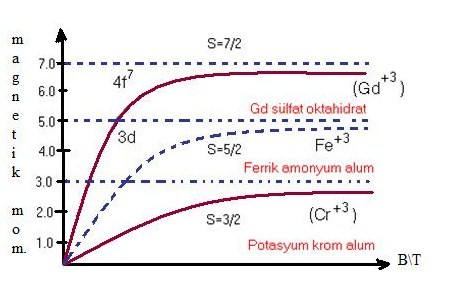 Düşük sıcaklıkta manyetik momentlerin doyuma ulaşmaları yukarıdaki şekilde gösterilmiştir.
gerçekleşmekte olup T’nin küçük değerleri için her eğride doyum gözlenmektedir.
Paramanyetizmanın Kuantum Teorisi
Serbest uzayda bir atom veya bir iyonun manyetik momenti:



 	Toplam açısal momentum    , yörüngesel açısal momentum   ile spin açısal momentumunun toplamından oluşmuştur.
 	γ: sabiti manyetik momentin açısal momentuma oranı olarak tanımlanır ve jiromanyetik oran adını alır.

 	Elektronik sistemler için   :
 	g: g-faktörü veya spektroskopik yarılma faktörü denir. g-faktörü Lande denklemiyle gösterilir.
olup Bohr magnetonudur.
Böyle bir sistemin manyetik alan içindeki enerji düzeyleri:
mJ:manyetik kuantum katsayısı olup, -j, --------- + j’ ye kadar         değişmektedir.
Yörüngesel momentin sıfır olduğu tek bir spin durumunu incelersek;
      J = L+S = 1/2 , mJ = ±1/2 olur.
olmaktadır. Bu durumda enerji düzeyleri manyetik alanda yarılmaktadır.
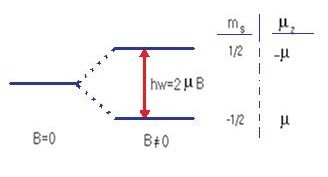 B alanı z doğrultusundadır. Bir elektronun μ manyetik moment   spini ile zıt yönlü olduğundan
olmaktadır.
Buna göre düşük enerji düzeyinde manyetik moment, uygulanan manyetik alana paraleldir.   
Böylece 2 spin sistemi elde edilir.
Eğer bir sistem, yalnız iki düzeye sahipse, dengedeki nüfuslanmalar şu şekilde verilmektedir:
N1 ve N2, sırasıyla alt ve üst düzeylerin nüfuslanmalarını tanımlamaktadır. 
N= N1+N2 olup, toplam atom sayısını vermektedir. Parçalı nüfuslanmalar aşağıdaki şekilde verilmekte;
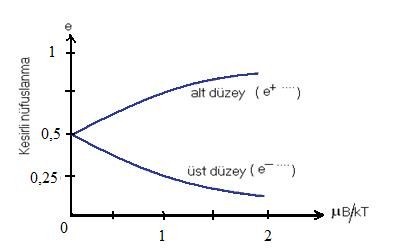 Yandaki eğriler herhangi bir denge sıcaklığında elde edilmiştir. Sistemin manyetik momenti, bu iki eğri arasındaki farkla orantılıdır.
Üst düzeye ait manyetik momentin, manyetik alan doğrultusundaki izdüşümü -µ, alt düzeyinki ise +µ dür. Buna göre birim hacminde N elektron bulunduran sistemin mıknatıslanması:
                                     M = N1 µ + N2 (-µ) = (N1 - N2) µ




    Buradan da görüldüğü gibi klasik teoriden elde edilen L(x) fonksiyonu ile buradaki tanhx fonksiyonu birbirinden oldukça farklıdır. Öte yandan, bu fonksiyonların zayıf alan açınımları da birbirinden farklıdır.

   Burada;                    dir. x <<1 için tanhx ≈ x alınabilir. Bu durumda mıknatıslanma:
Bu bağıntı (1/3) katsayısı kadar klasik teoriden farklı olmakla birlikte, CURIE yasası formundadır.
Bir gadolinyum tuzuyla elde edilen sonuçlar şu şekildedir:
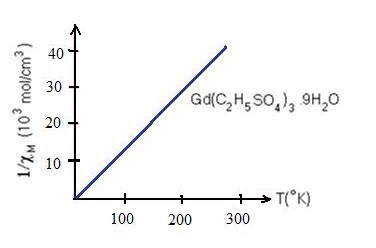 Elde edilen sonuçlar Curie yasasını doğrulamaktadır.
Açısal momentum kuantum katsayısı J olan bir atom manyetik alan içine getirildiğinde 2J+1 enerji düzeyine yarılır.
     mıknatıslanma en genel olarak:
Bj(x) Brillouin fonksiyonudur.
ve x <<1 için
Bu fonksiyonu bazı özel durumlar için yazarsak;
Bu yaklaşımda Brillouin fonksiyonunu yeniden yazarsak;
x <<1 için
Buradan mıknatıslanma yeniden yazılır ise;
Aynı bağıntı başka şekilde de yazılabilir:
J=1/2 alırsak manyetik alınganlık:
ρ: Bohr magnetonunun etkin sayısıdır.
Yer Elementleri İyonları
Yer elementlerinin iyonları, benzer kimyasal özellilere sahip olup, oldukça ilginç manyetik özelliklere sahiptirler.
    Üç değerli iyonların, en dış yörüngeleri 5s25p6 dağılımına sahip olduklarından benzer özelliklere sahiptirler.
2S+1Dj
Lantan’da 4f tabakası boştur. Grubun ilk elementi olan Seryum’da bir 4f elektronu olup bu sayı giderek artar ve Lutesyumda (4f14) bu tabaka dolar.
      Bu trivalent iyonların yarıçapları, 1.11 A° (Cerium) ile 0,94 A° (Yiterbiyum) arasında değişmektedir.
    Daha önceki tartışmada, manyetik alan içinde (2J+1) kadar enerji düzeylerinin dejenereliği söz konusudur. Burada sadece taban durum incelenmiştir. Tüm üst düzeylerin etkisi ihmal edilmiştir.
      Tablo’da özellikle Eu+3 ve Sm+3 iyonları için uyumsuz değerler vardır. Bunun nedeni üst düzeylerdeki ‘multiplet’ etkisidir.
      Multiplet: L-S etkileşmesi nedeniyle farklı J değerlerine sahip yeni enerji düzeylerinin elde edilmesidir.
Hund Kuralları ve Paramanyetik İyonlara Uygulanması
Bir atomun verilen bir tabakasında bulunan bir elektron, aşağıdaki kurallara göre yörüngeleri
doldurur.
Toplam spin (S)’ in en büyük değerini dışarlama prensibi belirler.
L, yörüngesel açısal momentumun en büyük değerini, S değeri belirler. 
Toplam açısal momentumun değeri ise 2 şekilde bulunur:
Eğer kabuk yarıdan az dolu ise: J= L-S
Eğer kabuk fazla dolu ise: J= L+S
Eğer kabuk tam yarı yarıya dolu ise 1. kuralın uygulanmasıyla L=0 ve J=S olmaktadır.
Hund kuralının temelinde Pauli’nin dışarlama ilkesi ile elektronlar arası itici coulomb
etkileşmesi bulunmaktadır. Yani her elektron farklı ML değerine sahip bir yörüngede
bulunabilir. 
Dışarlama ilkesi, iki elektronun aynı anda ve konumda aynı spinli bulunmasının
engellemektedir. Aynı spine sahip elektronlar, zıt spine sahip elektronlara göre birbirinden
daha uzakta bulunmaktadır. Çünkü Coulomb etkileşme enerjisi aynı spinli elektronlarda
düşük olup, ortalama potansiyel enerji paralel spin için, zıt spine göre daha az pozitiftir.
İyi bir örnek Mn+2 iyonudur.
    Bu iyon 3d tabakasında 5 elektrona sahiptir, bu nedenle bu tabaka yarı doludur. Eğer her elektron farklı bir orbitale yerleşirse bu elektronların hepsinin spini aynı olabilir. Mn+2 da, gerçekten birbirinden farklı 5 orbital şu kuantum sayılarıyla vardır: mL=2,1,0,-1,-2
    Bu durumda her yörüngeye bir elektron yerleşirse              L=0 ve S=5/2 durumu beklenmelidir. 
    Hund kuralı, model hesaplamalarında kullanılmaktadır. Pauling ve Wilson, p2 şekilleniminden oluşan spektrum terimlerini hesaplamaktadır.
    Hund kuralı spin-yörünge etkileşmesinin işaretini bize vermektedir. Bir tek elektron için enerji, spin yörüngesel açısal momentumla zıt yönlü olduğunda en düşüktür.

Hund kurallarına iki örnek verirsek:
Ce+3 İYONU:     
Ce+3 bir tek f elektronuna sahiptir. Bir f elektronu için              , S=1/2 dir. Aynı zamanda f tabakası da yarıdan az dolu olduğu için; ‘Hund’ kurallarına göre J’nin değeri:
Pr+3  İYONU:

   Pr+3 iyonu 2f elektronuna sahiptir. Dışarlama ilkesine göre max. spin (S)=1 olmalıdır. Her iki f elektronu Pauli ilkesini bozmadan mL=3 değerine sahip olamaz. Bu nedenle L’nin değeri 6 olamaz 5 olur. 
Böylece de J=│L-S│=5-1 =4
Ti:     3d2 4s2 
V:     3d3 4s2 
Cr:    3d5 4s1
Mn:   3d5 4s2
Fe:    3d6 4s2
CO:   3d7 4s2
Ni:     3d8 4s2
Cu:    3d10 4s1 
Sc:    3d14 4s2
İletim Elektronlarının Paramanyetik Alınganlığı
Klasik serbest elektron teorisi, iletim elektronlarının manyetik alınganlığını açıklamakta yetersiz kalmaktadır.
    µB manyetik momentine sahip iletim elektronlarının metalin mıknatıslanmasına CURIE-yasasına uygun bir katkıda bulunacağı beklenebilir;



  Buna karşın, ferromanyetik olmayan metallerde, mıknatıslanma sıcaklıktan bağımsız olup, M′ nün 0.01’i kadardır. (oda sıcaklığında) Pauli, Fermi-Dirac istatistiğini kullanarak, bu eksikliği giderdi.



   Bir B manyetik alanı uygulandığında, bir atomun manyetik momentinin alanla aynı yönde veya zıt yönde olması µB/ kT ile orantılıdır. Bunun sonucu olarak, M ≈ Nµ2 B/ kT şeklinde bir mıknatıslanma elde ederiz.